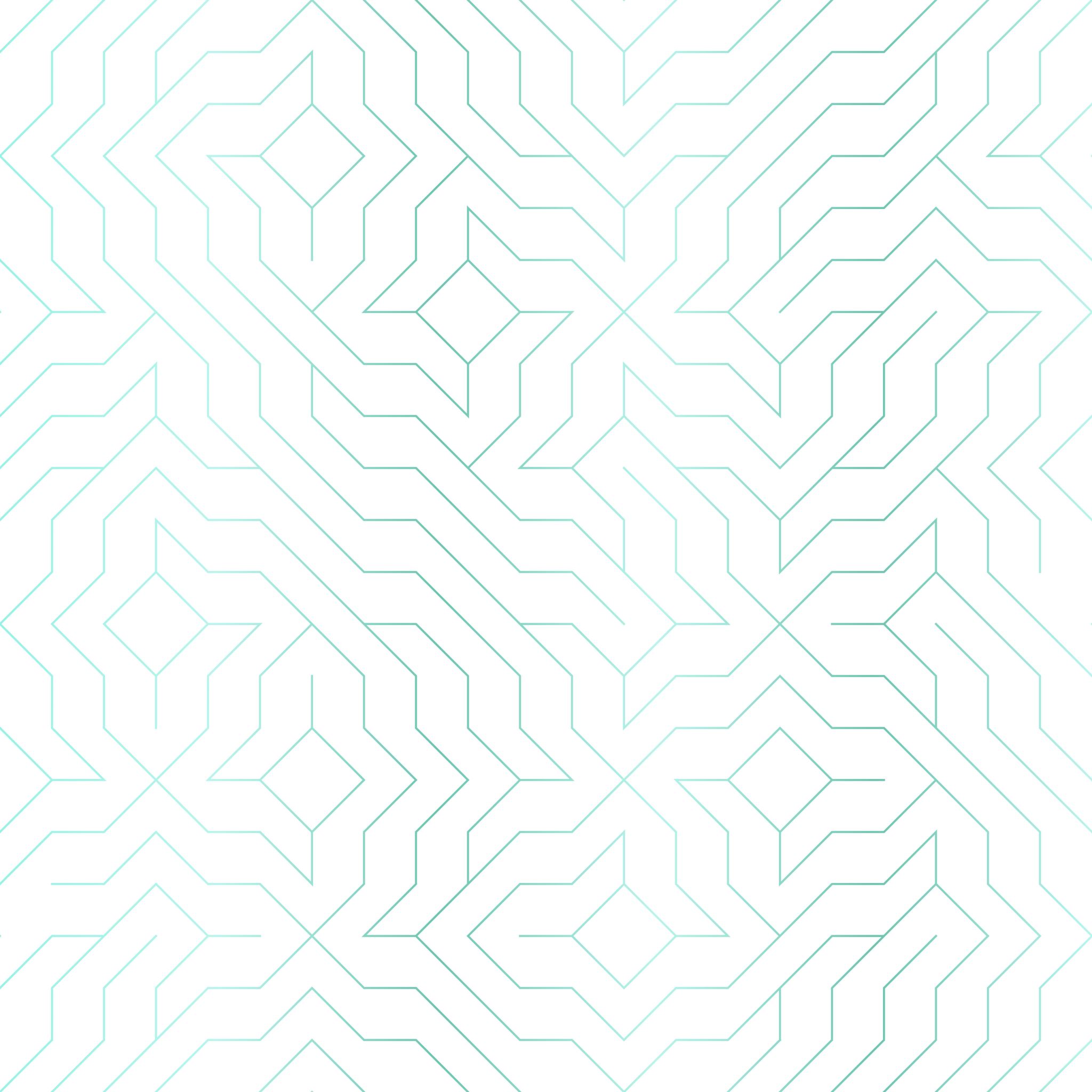 REVISION
[Speaker Notes: DBMS functions
- data dictionary/ data storage management
- security management/ multiuser access cobtrol
- backup & recovery
- data transformation & presentation
- database communication/ application programming interface
-]
[Speaker Notes: Referential integrity: An FK may have either null entry or entry that match PK in original tbl. Eg: A customer may be assigned to a salesman Id, but impossible to have invalid salesman Id. 

Entity integrity: PK entries are unique. Entry cannot null value. Eg: Invoice cannot hv duplicate invoice number.]
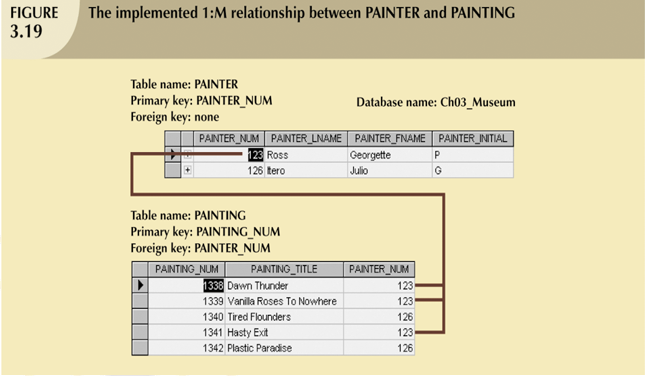 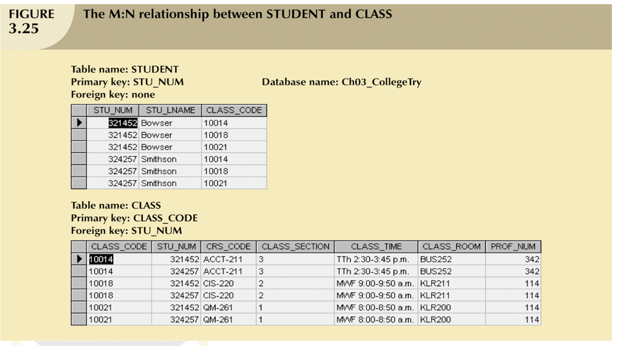 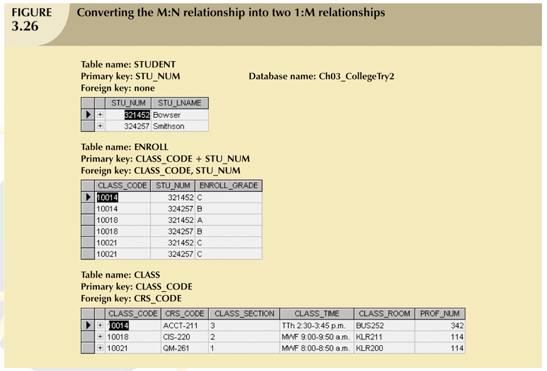 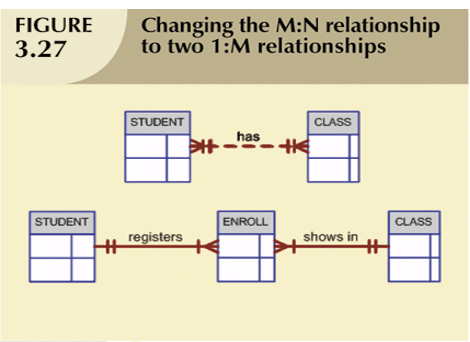 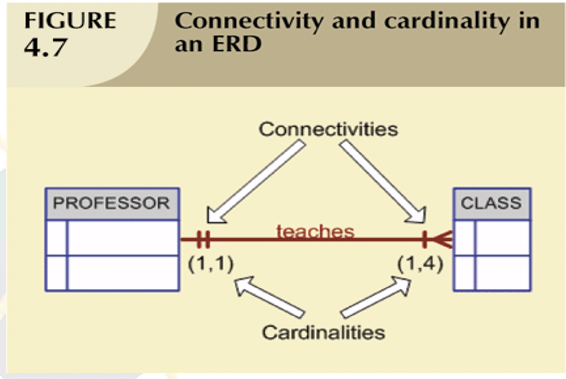 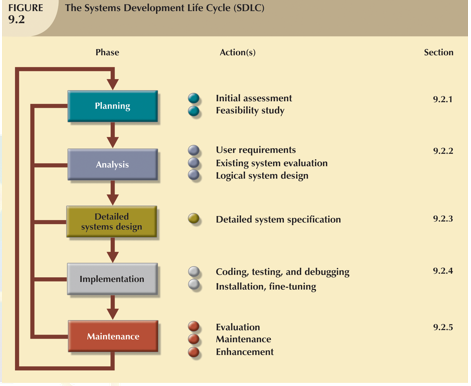 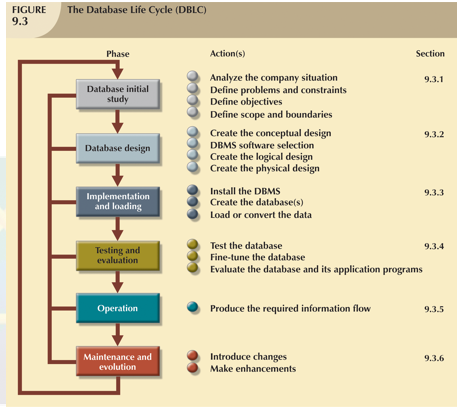 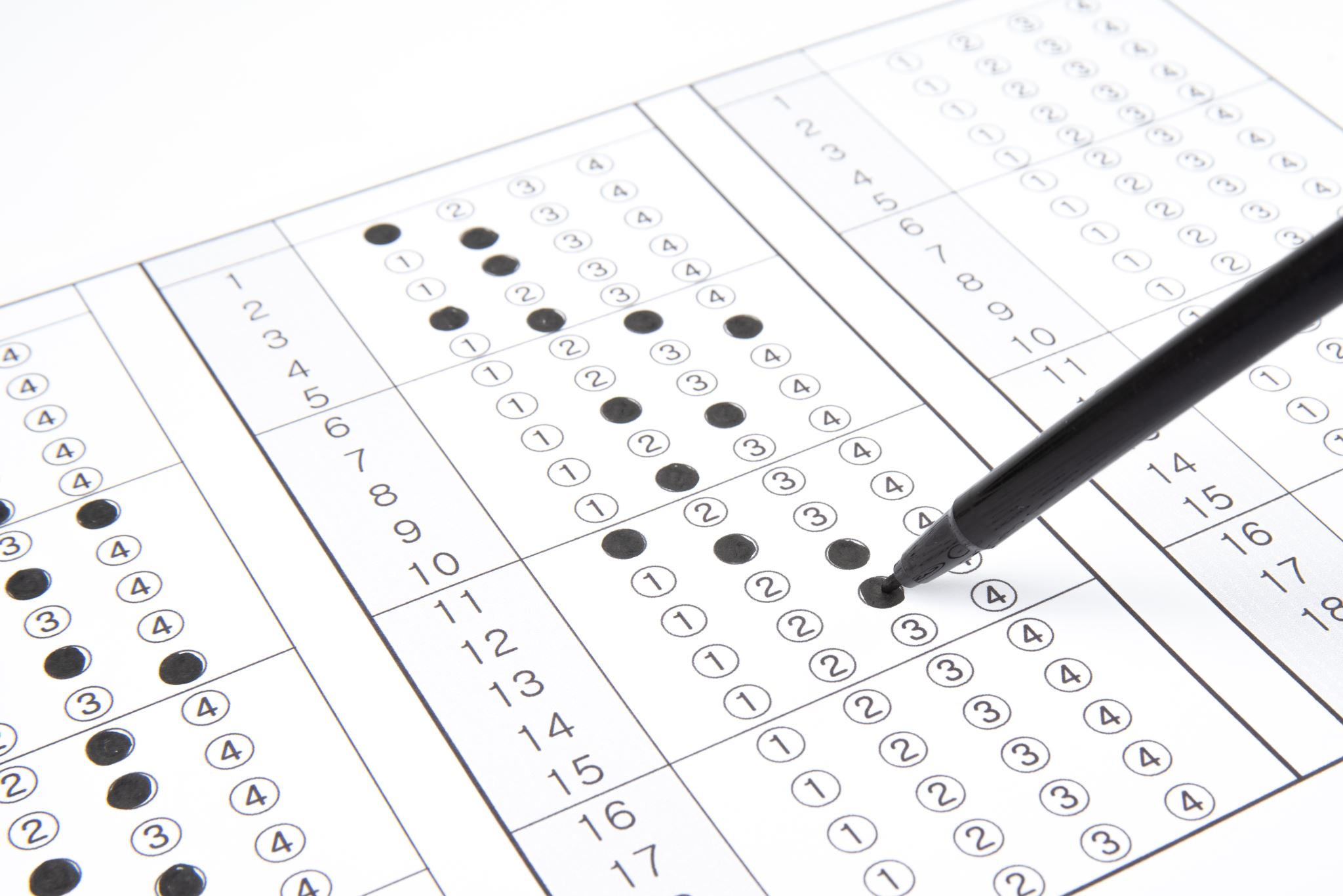 Final exam
Consists of 2 part
Part A:  MCQ – 20 questions.
Part B: long answer – 3-4 questions with sub questions.
Physical Online Exam.
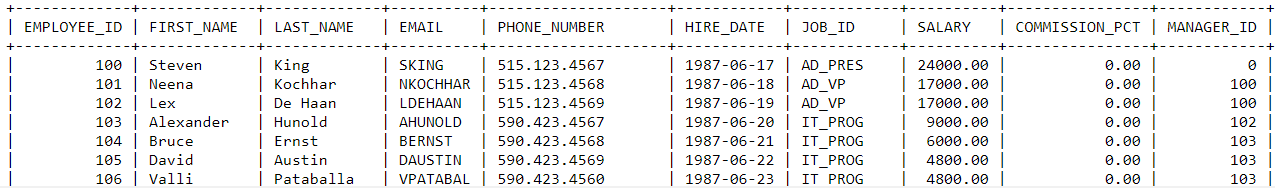 Referring to above table, write a query to display the name, including first_name and last_name and salary for all employees whose salary is out of the range between $10,000 and $15,000
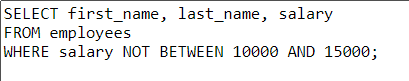 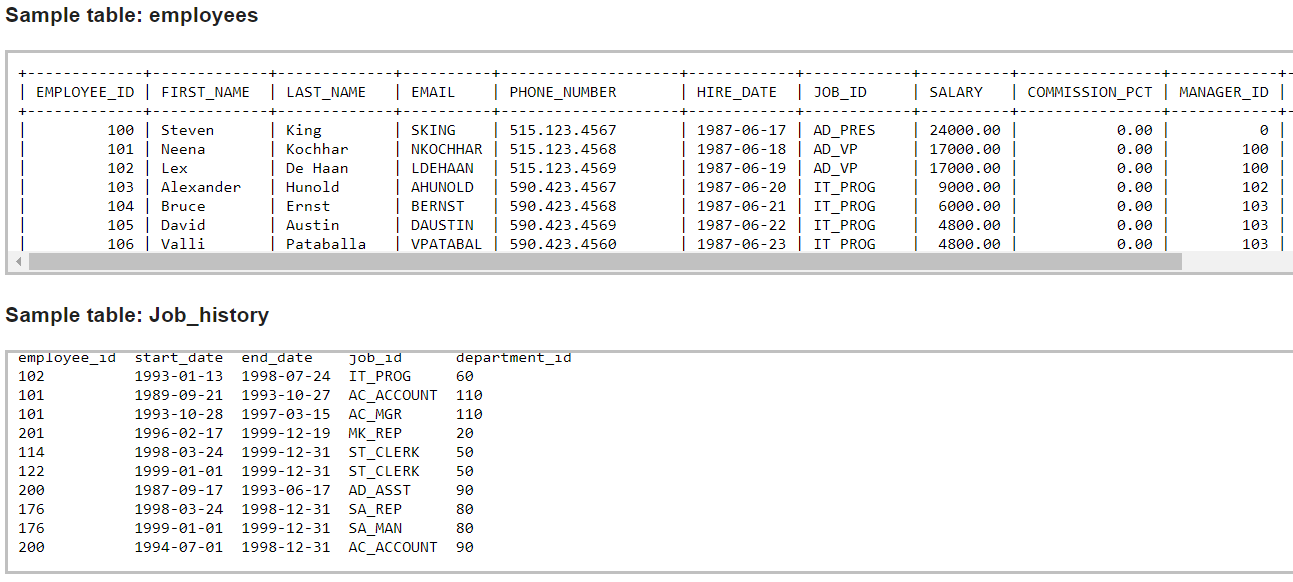 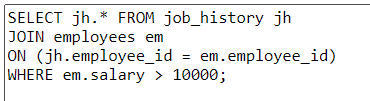 Write a query to make a join with two tables job_history and employees to display the status of employees who is currently drawing the salary above 10000.
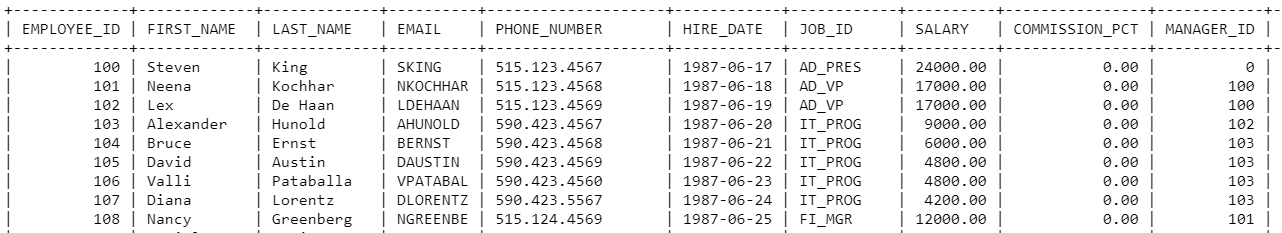 Write a SQL statement to change the salary of an employee to 8000 whose ID is 105, if the existing salary is less than 5000.
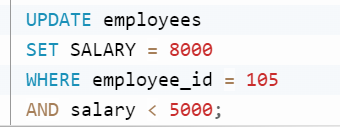